BI-BUSDas erste Jahr E-Mobilität
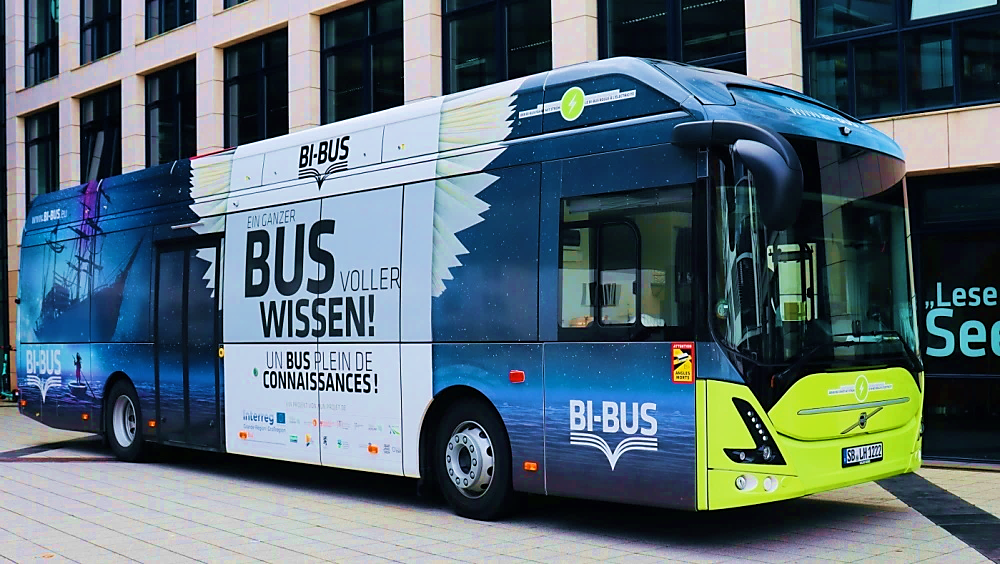 #IFKB2023
Philipp Braun, 08.09.2023
Bilder: © Stadtbibliothek Saarbrücken (soweit nicht anders angegeben)
Im Herzen Europas:Stadtbibliothek Saarbrücken
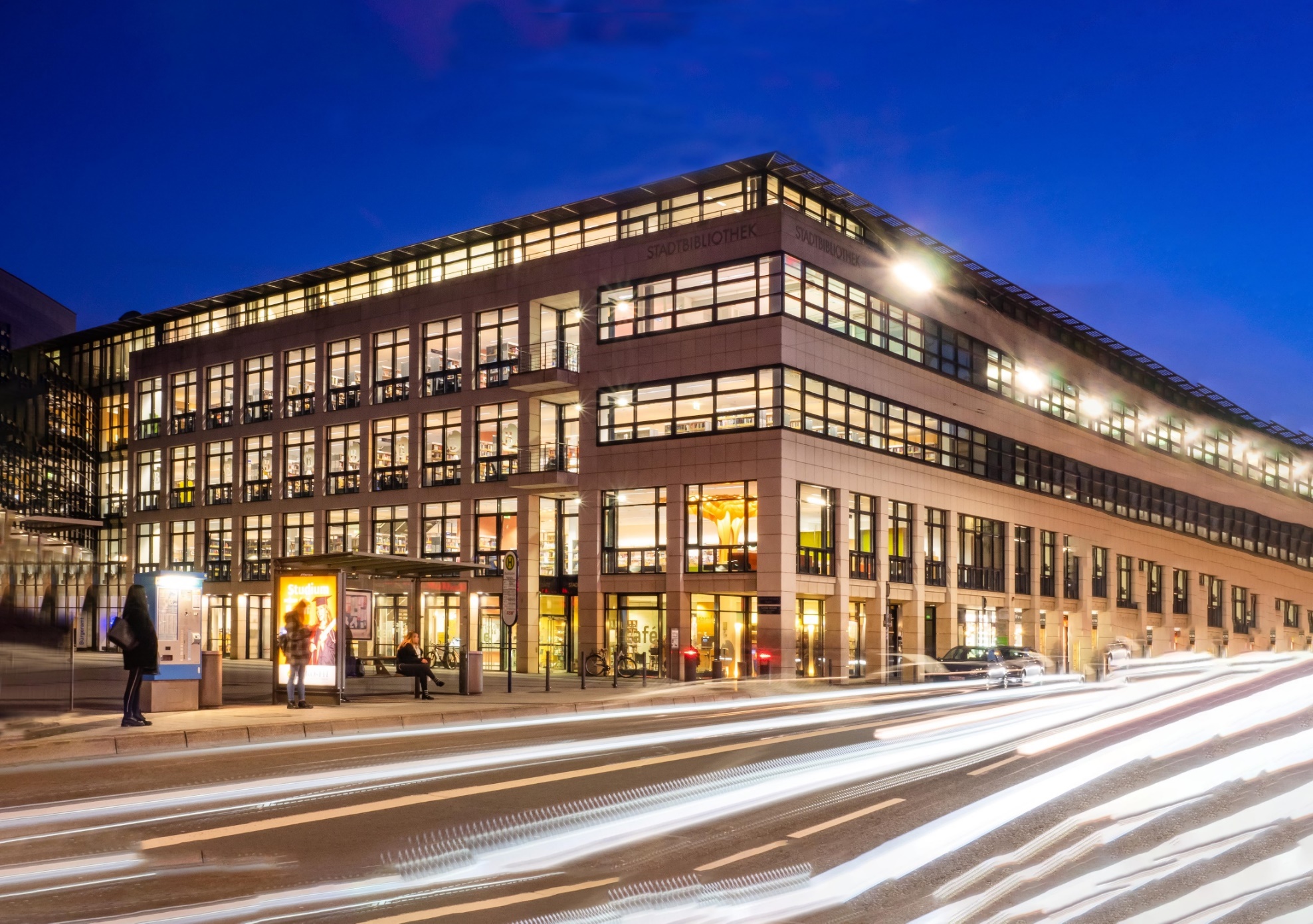 Bild: A. Colbus / LHS Saarbrücken
2
BI-BUS – das erste Jahr E-Mobilität / 08.09.2023 / Philipp Braun
1989 bis 2019:Bücherbus für Grundschulen
3
BI-BUS – das erste Jahr E-Mobilität / 08.09.2023 / Philipp Braun
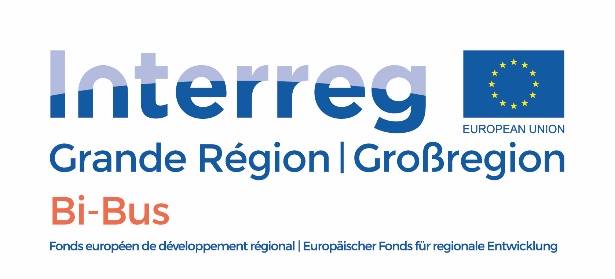 Interreg-ProjektBI-BUS
Projekttitel: Bi-Bus – Der Bi-Bus als Element einer grenzenlosen Stadtgesellschaft der Bibliotheken
Projektlaufzeit: 01.03.2019 bis 31.12.2022
Programm: „Interreg V A Großregion“
Mittel aus dem Europäischen Fonds für regionale Entwicklung (EFRE)
Fördersatz: 60 %
Etablierung eines sprachpädagogischen Programms anGrundschulen der Grenzregion durch regelmäßige Besuche mit elektrischer Fahrbibliothek
Federführung bei der Landeshauptstadt Saarbrücken
Insgesamt 9 Partner
4
BI-BUS – das erste Jahr E-Mobilität / 08.09.2023 / Philipp Braun
GrenzüberschreitendesPartnerschaftsnetzwerk
Finanzielle Partner:
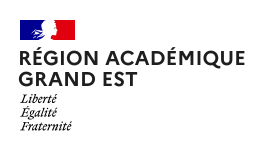 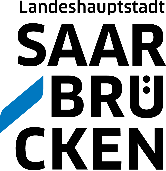 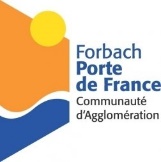 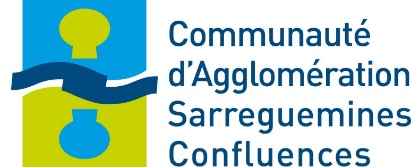 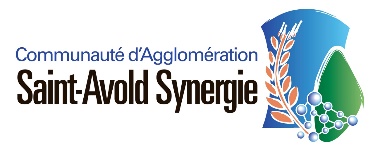 Strategische Partner:
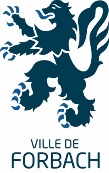 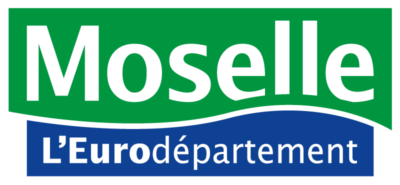 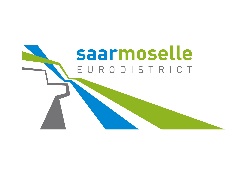 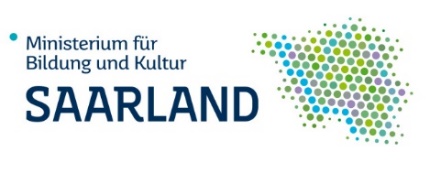 Förderung:
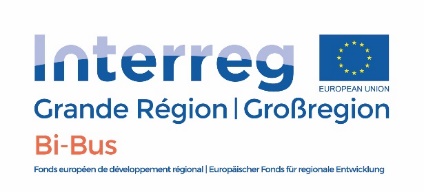 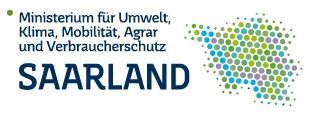 5
BI-BUS – das erste Jahr E-Mobilität / 08.09.2023 / Philipp Braun
Es geht los (2019):Der Bücherbus wird zum BI-BUS
6
BI-BUS – das erste Jahr E-Mobilität / 08.09.2023 / Philipp Braun
Der Weg zum neuen BI-BUS …
Zeitschiene:
1. Ausschreibung: Frühjahr 2021
2. Ausschreibung: Juli 2021
Zuschlag: September 2021
Lieferung: Dezember 2022

Hersteller:
Fahrzeug:VOLVO 7900E-Reihe
Innenausbau:Kiitokori
7
BI-BUS – das erste Jahr E-Mobilität / 08.09.2023 / Philipp Braun
Ein ganzer Bus voller Abenteuer,Wissen und Happy-End!
8
BI-BUS – das erste Jahr E-Mobilität / 08.09.2023 / Philipp Braun
Technik & Ausstattung (I)Vollelektrisch unterwegs
Batterien:
5 Batteriemodule
Gesamtkapazität: 470 kWh
Reichweite: mind. 140 km
Ladung über Nacht (CSS-Kabel)
„Landstrom“-Option

Maße:
Länge: 12,00 Meter
Breite: 2,55 Meter
Höhe: 3,30 Meter
9
BI-BUS – das erste Jahr E-Mobilität / 08.09.2023 / Philipp Braun
Technik & Ausstattung (II)Mobiler Dritter Ort
Backoffice:
Mini-Küche
Mobile Toilette

Publikumsbereich:
1 Sitz- und 1 Steharbeitsplatz
rund 2.000 Medien an Bord
Rollstuhl-Rampe
Unterschiedliche Stau- und Präsentationsmöglichkeiten
Multimedia-Ausstattung
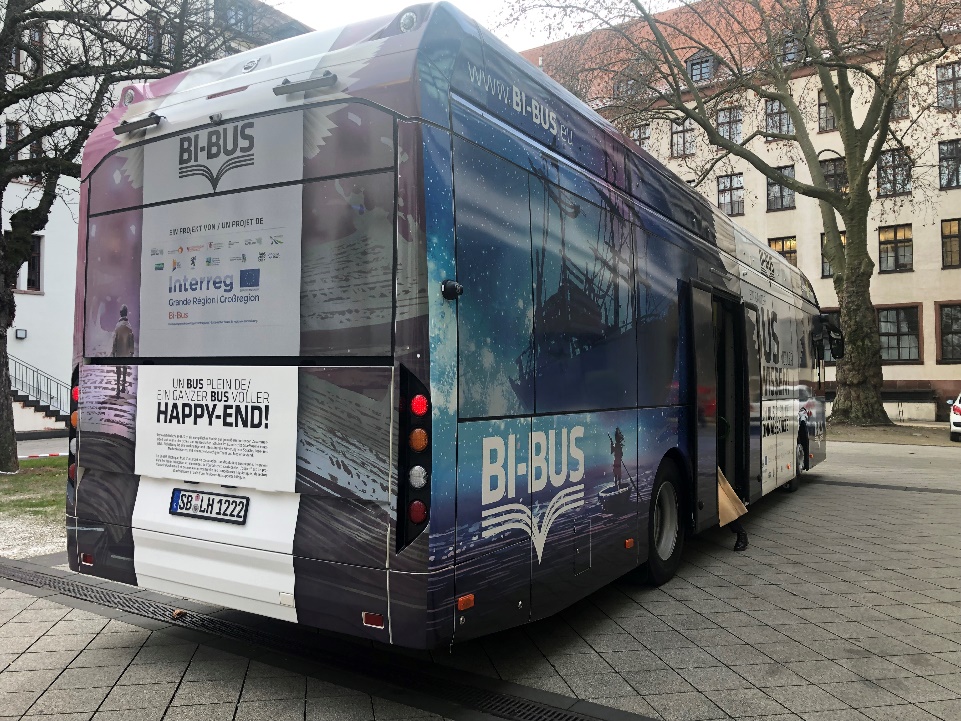 10
BI-BUS – das erste Jahr E-Mobilität / 08.09.2023 / Philipp Braun
Innenraum (I)Aufnahmen im Werk
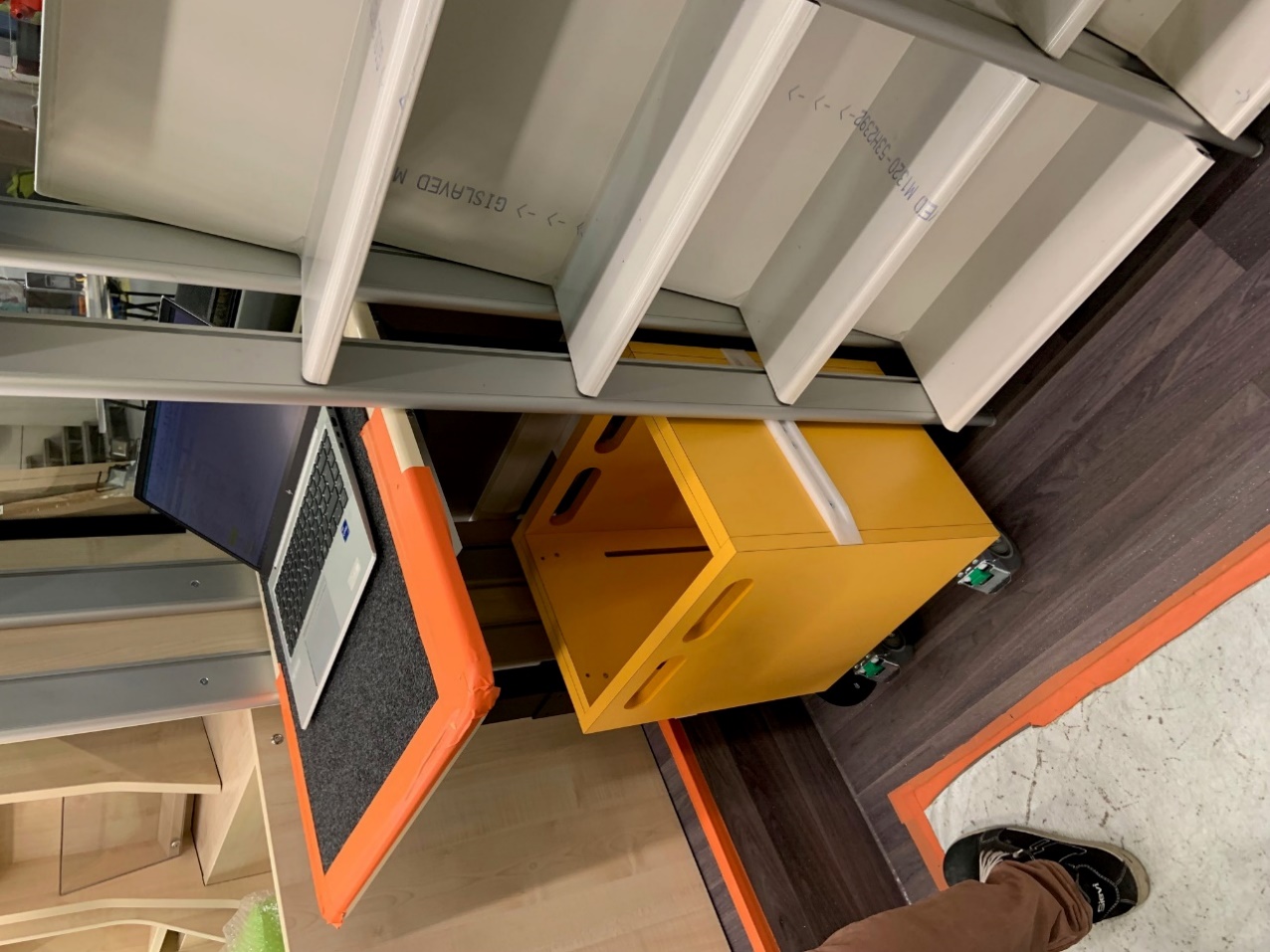 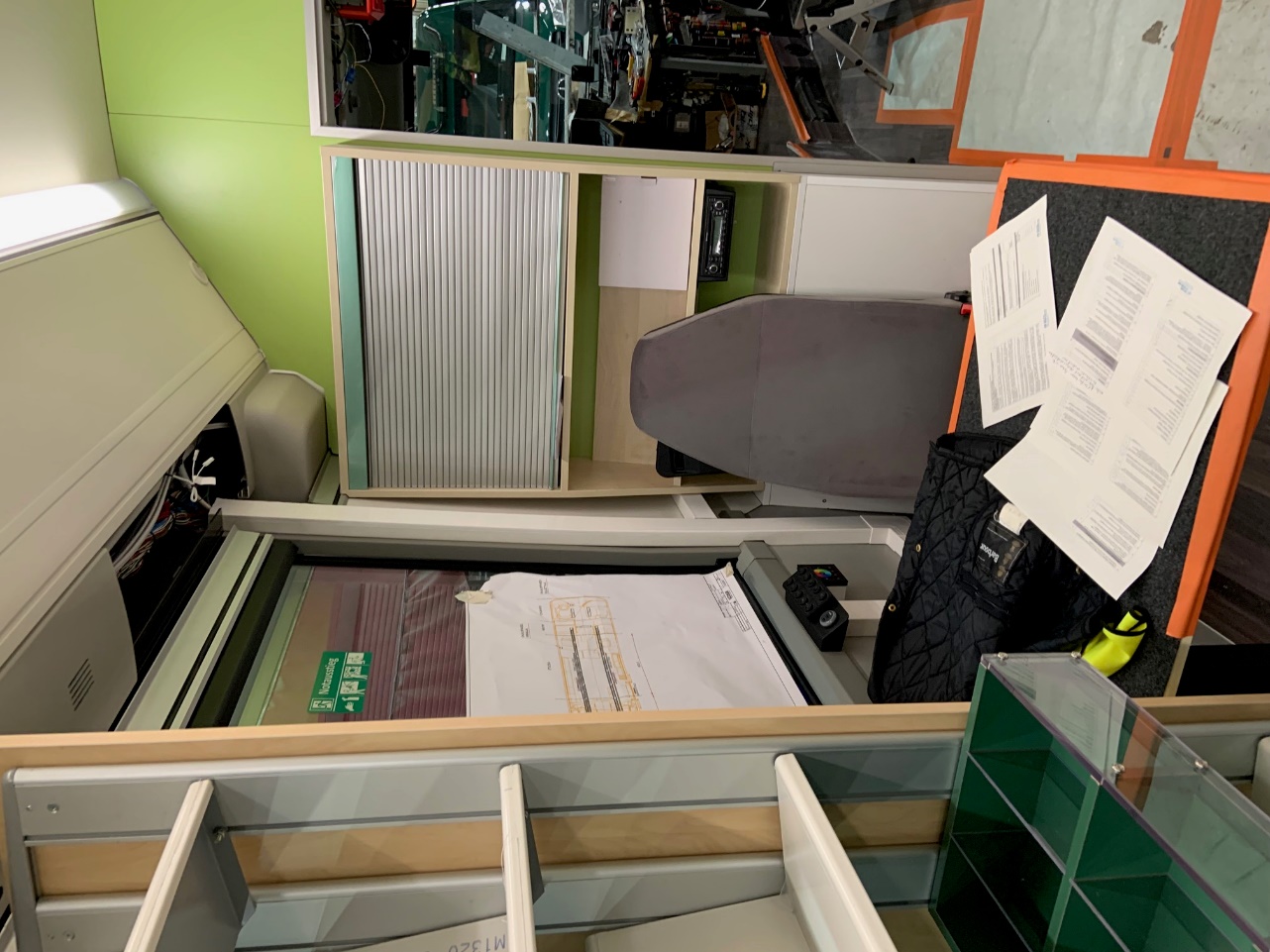 11
BI-BUS – das erste Jahr E-Mobilität / 08.09.2023 / Philipp Braun
Innenraum (II)Gaming
12
BI-BUS – das erste Jahr E-Mobilität / 08.09.2023 / Philipp Braun
Innenraum (III)Aufenthaltsqualität
13
BI-BUS – das erste Jahr E-Mobilität / 08.09.2023 / Philipp Braun
Pädagogisches Konzept &Animationen
Personal:
2 Sprachanimateurinnen(Deutsch-Französisches Team)
1 Busfahrer

Fahrbetrieb:
180 Fahrtage an Grundschulen(90 Frankreich, 90 Deutschland)
Sprachanimation und Ausleihe
Deutsch-Französischer Bestand
Förderung von Sprach-,Medien- und Lesekompetenz
14
BI-BUS – das erste Jahr E-Mobilität / 08.09.2023 / Philipp Braun
BI-BUS en tournéeBeispiele (I)
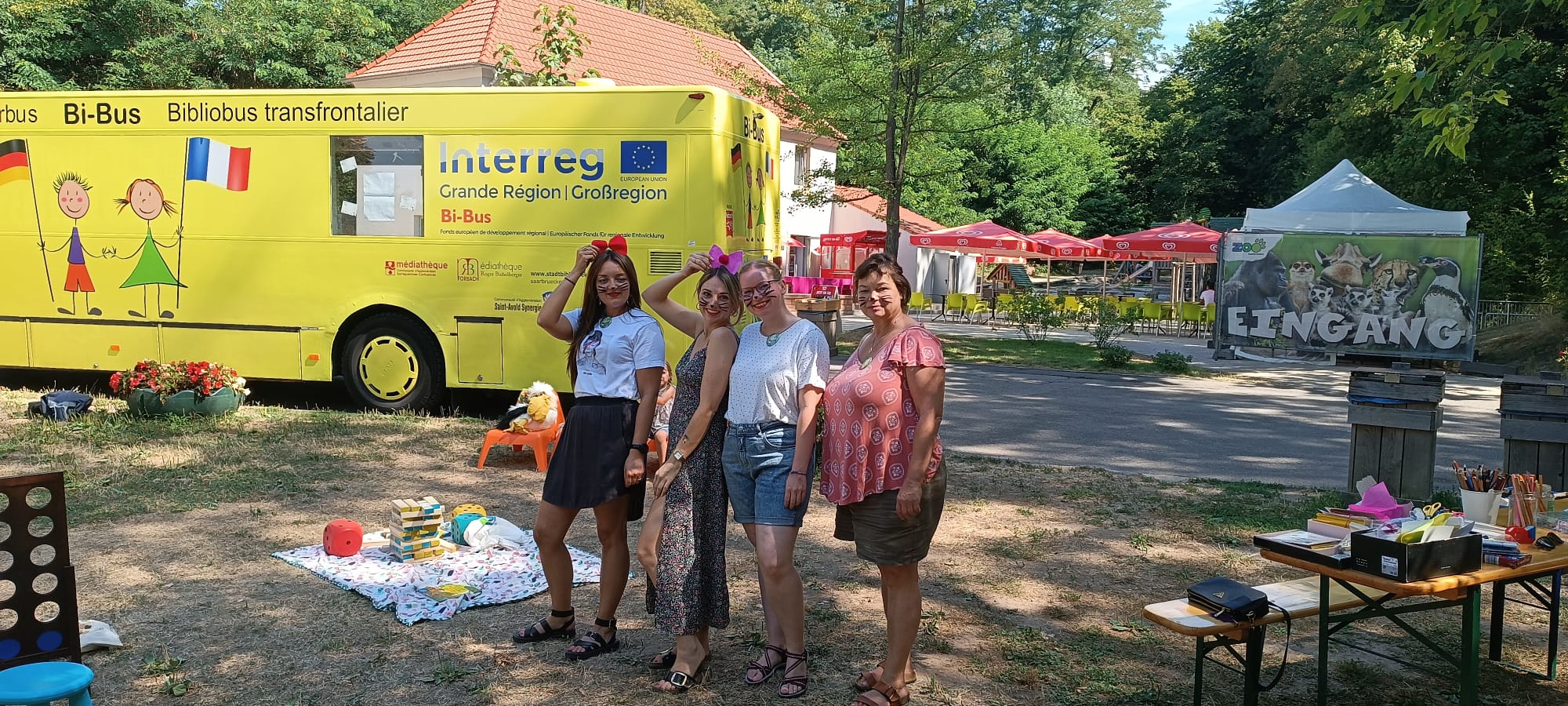 Saarbrücker Zoo (08.08.2022)
DFG-Kinderfest (24.08.2022)
15
BI-BUS – das erste Jahr E-Mobilität / 08.09.2023 / Philipp Braun
BI-BUS en tournéeBeispiele (II)
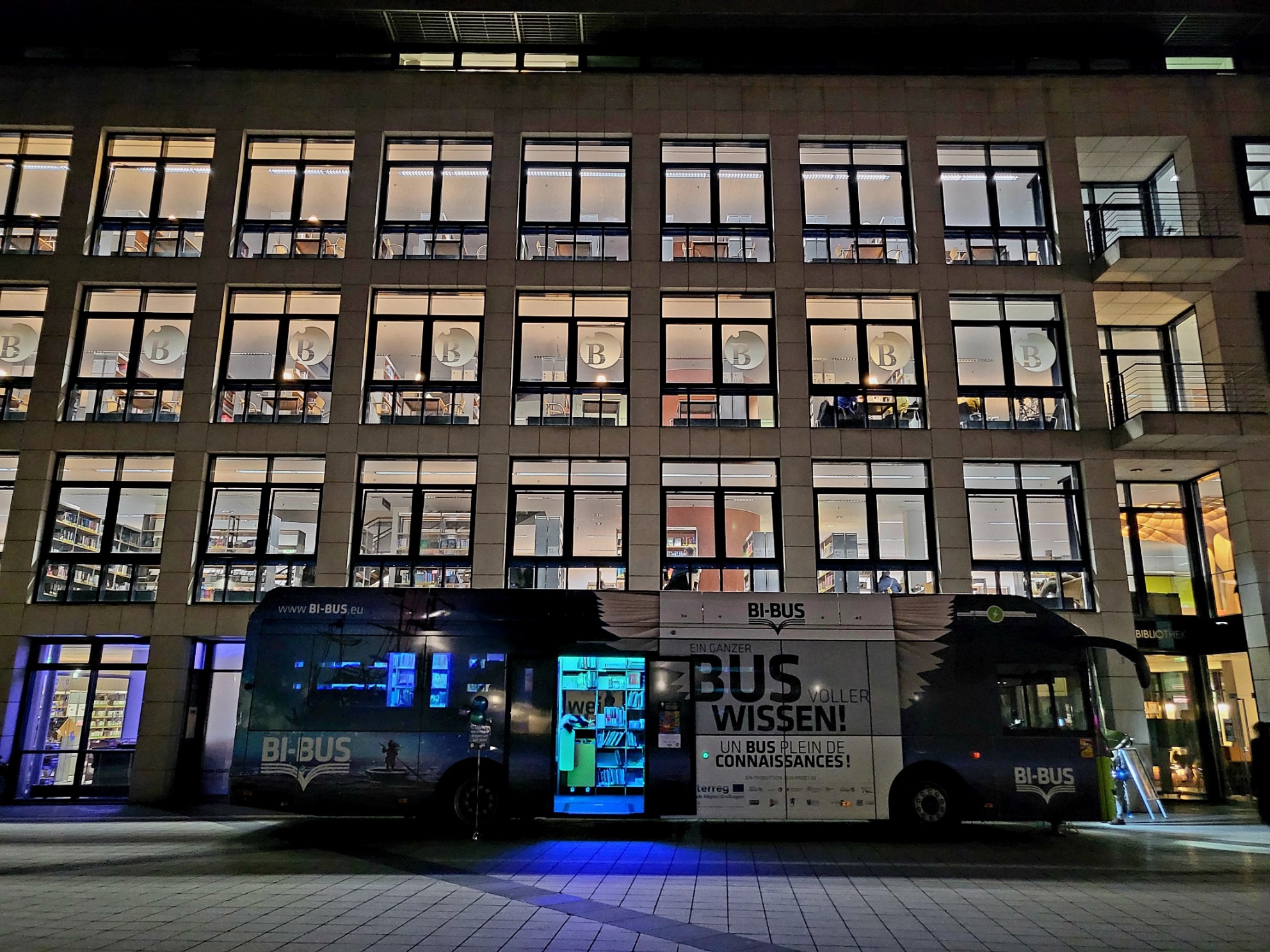 Nacht der Bibliotheken (17.03.2023)
16
BI-BUS – das erste Jahr E-Mobilität / 08.09.2023 / Philipp Braun
Fazit undAusblick
Bilanz 2019 bis 2022:mehr als 1.200 Veranstaltungen,über 12.000 erreichte Kinderund 169 angefahrene Schulen
Zukunftsorientiertes Fahrbibliothekskonzept
BI-BUS hat sich als Bildungspartner etabliert
Grüner Antrieb setzt Zeichenfür Nachhaltigkeit
Kooperationsvertrag sichert Fortführung des Projekts ab 2023 für mindestens fünf Jahre
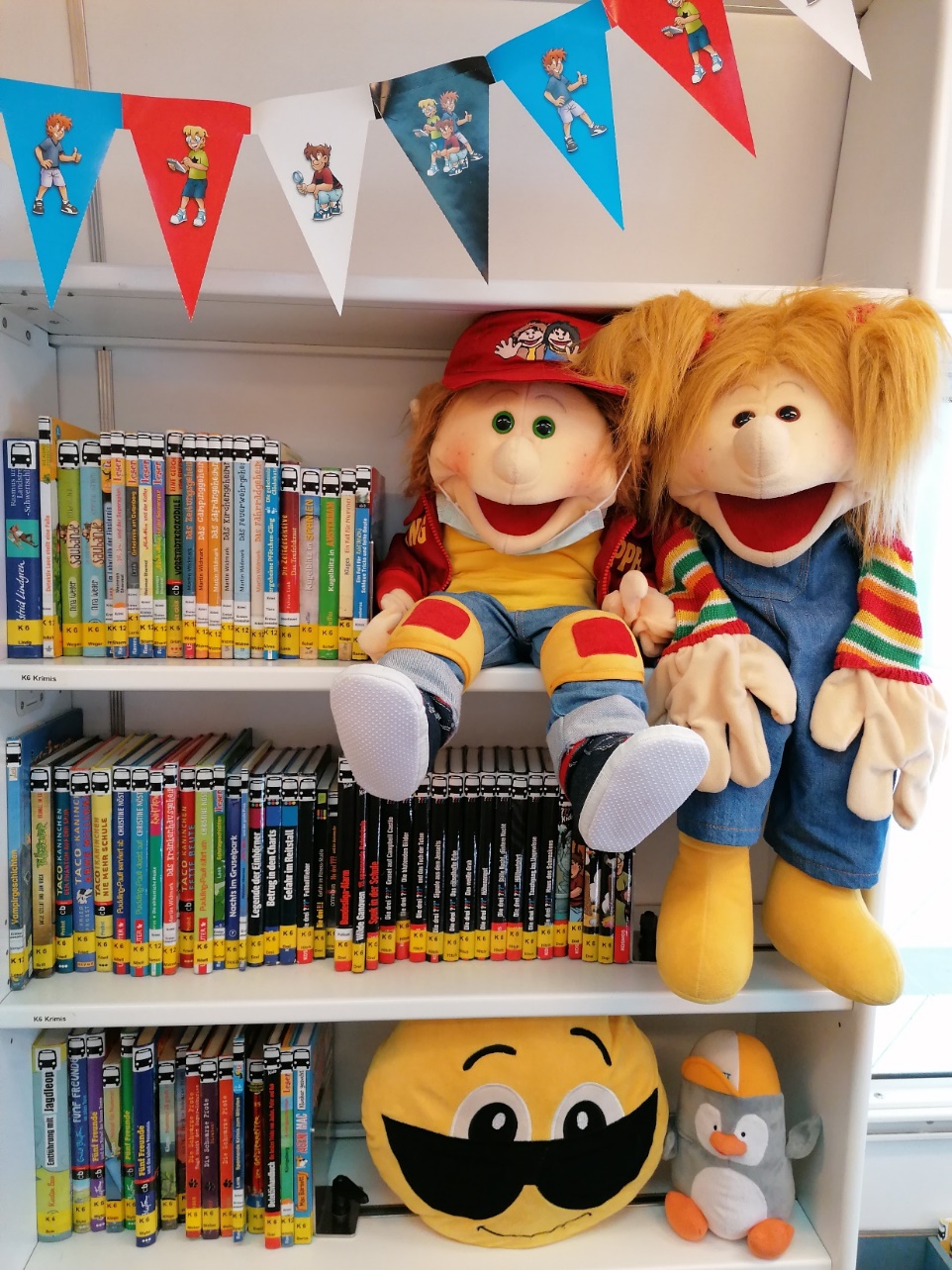 17
BI-BUS – das erste Jahr E-Mobilität / 08.09.2023 / Philipp Braun
Vielen Dank für IhreAufmerksamkeit.
Philipp Braun
Leitung Stadtbibliothek Saarbrücken

philipp.braun@saarbruecken.de
+49 681 905-1717

www.stadtbibliothek.saarbruecken.de